Rabie Free Zone
สภาพปัญหา
Rabies free zone  2020
 พระราชปณิธาน ศ. ดร.สมเด็จพระเจ้าลูกเธอ เจ้าฟ้า 
     จุฬาภรณ์วลัยลักษณ์อัครราชกุมารี ตามโครงการ   สัตว์ปลอดโรคคนปลอดภัย
นโยบายการขับเคลื่อน
๑.ปีพ.ศ.๒๕๕๖และ๒๕๕๗พบผู้เสียชีวิตจากโรคพิษสุนัขบ้าปีละ1รายที่อำเภอตาพระยาและปีพ.ศ.๒๕๕9 พบผู้เสียชีวิต1รายที่อำเภออรัญประเทศ 
๒.ปีพ.ศ.2557-2558 ตรวจหัวสุนัขพบเชื้อ ปีละ๑ตัวอย่างที่อำเภอคลองหาด ปีพ.ศ. ๒๕๕๘ ตรวจหัวสุนัขพบเชื้อ ๑ตัวอย่าง ที่อำเภอเมืองสระแก้ว ปีพ.ศ. และปี 2559 ที่อำเภอตาพระยา 1 ตัวอย่าง 
๓.ความครอบคลุมการรับวัคซีนของสุนัข ปีพ.ศ.2556-2558 น้อยกว่าร้อยละ ๘๐ ทุกอำเภอ และปีพ.ศ. 2559 มากกว่าร้อยละ 80
เป้าหมายดำเนินการ ปี2560
ผลงาน 4 เดือน
พื้นที่ระดับ A ไม่พบรายงานโรคพิษสุนัขบ้าในคนและสัตว์ ร้อยละ 80 ของตำบล
  ในทุกอำเภอจังหวัดสระแก้ว
Quick Win 6
Quick Win  3
Quick Win  12
ไตรมาสที่2
1.ติดตามพื้นที่ที่มีปัญหา
   การดำเนินงาน
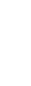 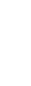 ไตรมาสที่1
1.ถอดบทเรียนปี59/ ทำแผน      ปี2560
2.บูรณาการแผนงานร่วมกับ
เครือข่าย/ร่วมขับเคลื่อน               3.ร่วมประชุมทำความเข้าใจ/
   ถ่ายทอดแผนสู่การปฏิบัติ
ไตรมาสที่4
1.สรุปผลการดำเนินงาน
2.รายงานผล
3.ถอดบทเรียนการดำเนิน งานปี 2560
Quick Win 9
ไตรมาสที่3
1.นิเทศติดตาม               
    การดำเนินงาน
ระดับความสำเร็จในการบรรลุผลสัมฤทธิ์ของการดำเนินงานสุขภาพหนึ่งเดียว
สภาพปัญหาและสถานการณ์
นโยบาย/มาตรการการขับเคลื่อน
๑.จังหวัดสระแก้ว ยังพบปัญหาโรคติดต่อระหว่างสัตว์และคน โดยปี พ.ศ.๒๕๕๖ และ ๒๕๕๗ พบผู้เสียชีวิตจากโรคพิษสุนัขบ้าปีละ1รายที่อำเภอ   ตาพระยาและปีพ.ศ.๒๕๕9 พบผู้เสียชีวิต 1 รายที่อำเภออรัญประเทศ 
๒.มีอัตราการตรวจพบพยาธิใบไม้ตับและโรคมะเร็งท่อน้ำดีสูงที่สุดในเขตสุขภาพที่ 6
3.จังหวัดสระแก้วใช้กรอบแนวคิด One Health ในการขับเคลื่อนตำบล One Health มาตั้งแต่ปี 2557 ในปี 2560 ดำเนินการทุกตำบล โดยปี 2559 ผ่านเกณฑ์ร้อยละ 81.36 (ผ่านเกณฑ์ 48 ตำบล จาก 59 ตำบล)
1.Rabies free zone  2020
2.พระราชปณิธานศาสตร์ตราจารย์ ดร.สมเด็จพระเจ้าลูกเธอ 
   เจ้าฟ้าจุฬาภรณ์วลัยลักษณ์อัครราชกุมารี ตามโครงการ 
   สัตว์ปลอดโรค คนปลอดภัย
3.ตำบลที่ดำเนินงานสุขภาพหนึ่งเดียว ผ่านเกณฑ์มาตรฐาน 
   โดยเน้น โรคพิษสุนัขบ้าและพยาธิใบไม้ตับ
ร้อยละ 80 ของตำบลที่ดำเนินงานสุขภาพหนึ่งเดียว ผ่านเกณฑ์มาตรฐาน
เป้าหมายดำเนินการ ปี 2560
ผลงาน 6 เดือน
1.ถอดบทเรียนปี 2559/จัดทำแผนงาน/
    KPI Template ปี 2560
2.บูรณาการแผนงานร่วมกับเครือข่าย
    ร่วมขับเคลื่อนการดำเนินงาน3.ร่วมประชุมทำความเข้าใจ/
    ถ่ายทอดแผนสู่การปฏิบัติ
4.ทุกตำบลดำเนินการ ตำบล OH 
5.ประชุมเครือข่าย OH วันที่ 1 ก.พ.60
6.ลงนิเทศงานทุกอำเภอแล้ว
7.รอประเมินพร้อม คปสอ.ติดดาว
Quick Win  3
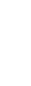 ร้อยละของตำบลในการคัดกรองโรคพยาธิใบไม้ตับ (โครงการพระราชดำริฯ)
สภาพปัญหาและสถานการณ์
นโยบาย/มาตรการการขับเคลื่อน
๑.มีอัตราการตรวจพบพยาธิใบไม้ตับและโรคมะเร็งท่อน้ำดีสูงที่สุดใน
   เขตสุขภาพที่ 6
2.จังหวัดสระแก้วเข้าร่วมโครงการกำจัดโรคพยาธิใบไม้ตับและมะเร็ง
   ท่อน้ำดี ถวายเป็นพระราชกุศลฯ ในปี 2559 ดำเนินการ 2 ตำบล
   ผลการตรวจพบพยาธิใบไม้ตับ ร้อยละ  3.43 
3.ปี 2560 ขยายการดำเนินงานเป็น 4 ตำบล โดย 2 ตำบลเดิม ตรวจซ้ำ 
   ผู้ที่พบพยาธิใบไม้ตับ 2 ตำบลใหม่ ตรวจตำบลละ 905 ราย
1. โครงการกำจัดโรคพยาธิใบไม้ตับและมะเร็งท่อน้ำดีถวาย
เป็นพระราชกุศลฯ (CASCAP)
3.ตำบลสุขภาพหนึ่งเดียว ผ่านเกณฑ์มาตรฐาน 
   โดยเน้น โรคพิษสุนัขบ้าและพยาธิใบไม้ตับ
ร้อยละ 80 ของตำบลในการคัดกรองโรคพยาธิใบไม้ตับ (โครงการพระราชดำริ)
เป้าหมายดำเนินการ ปี 2560
ผลงาน 6 เดือน
1.ชี้แจงพื้นที่ดำเนินงานและเป้าหมาย
2.อบรมพนักงานจุลทัศนกร (11 ม.ค.60)
3.อบรมครู e-Book (12-13 ม.ค.60)
4.ร้อยละ 50 ของตำบลตรวจคัดกรองพยาธิใบไม้ตับแล้ว (อยู่ระหว่างการตรวจซ้ำอีก 2 ตำบล)
Quick Win  3
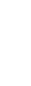 ระดับความสำเร็จในการป้องกันควบคุมโรคไข้เลือดออกใน รพ.สต.
สภาพปัญหาและสถานการณ์
นโยบาย/มาตรการการขับเคลื่อน
๑. ในปี 2558 จังหวัดสระแก้วพบผู้ป่วยถึง 1,298 ราย คิดเป็นอัตราป่วย 236.67 ต่อแสนประชากร เสียชีวิต 2 ราย ปี 2559 จังหวัดสระแก้ว พบผู้ป่วยไข้เลือดออกทั้งหมด 242 ราย คิดเป็น 44.12 ต่อแสนประชากร  ไม่ไม่เสียชีวิต ซึ่งลดลงจากปี 2558   ถึง 1,056 ราย และต่ำกว่าค่ามัธยฐานย้อนหลัง 5 ปี (541 ราย)
3.จากการวิเคราะห์พื้นที่เสี่ยงและการพยากรณ์โรค คาดว่าปี 2560 จะเกิดการระบาดของโรคไข้เลือดออก
1. การดำเนินงานแก้ไขปัญหาโดยใช้กลไกอำเภอควบคุมโรคเข้มแข็งแบบยั่งยืน
2.การควบคุมโรคให้สงบโดยไม่เกิด Second Generation 
3.การเฝ้าระวังป้องกันโรคโดยการกำจัดลูกน้ำยุงลาย ประเมินจาก ค่า HI CI
ร้อยละ 80 ของตำบล ไม่มีผู้ป่วยไข้เลือดออก  Second Generation
เป้าหมายดำเนินการ ปี 2560
ผลงาน 6 เดือน
1.จัดทำ KPI Template พร้อมชี้แจง
   แนวทางดำเนินงานและเป้าหมาย
2.สุ่มสำรวจค่าดัชนีลูกน้ำยุงลายใน 6 ร.
   (24 ม.ค.60, 22 ก.พ.60)
3.รอบ 6 เดือน ร้อยละ 100 ของตำบล ไม่มีผู้ป่วยไข้เลือดออก  Second Generation
Quick Win  3
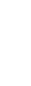 จังหวัดมีศูนย์ปฏิบัติการภาวะฉุกเฉิน (EOC)และทีมตระหนักรู้สถานการณ์ (SAT)
สถานการณ์(ต.ค.-มี.ค.60)
มาตรการที่ดำเนินการ
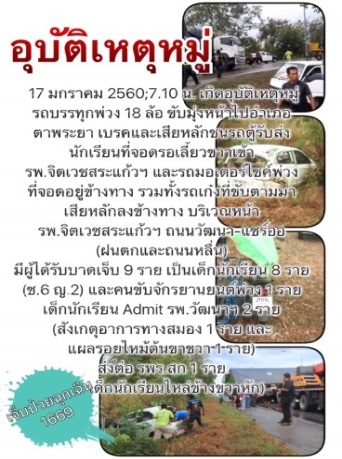 เฝ้าระวังสถานการณ์โรคระบาด/สาธารณภัย 
 สร้างและพัฒนาทีม SAT
 พัฒนาศูนย์ EOC Excellence (บุคลากร ระบบ อุปกรณ์)
 จัดทำ Standard Operating  Procedure :SOP 
 แผน/ซ้อมแผนสาธารณภัย
-เกิดอุบัติเหตุจราจรใหญ่  8 ครั้ง  
-ดินโคลนถล่มทับเส้นทาง 1 ครั้ง  
-โรคไข้หวัดใหญ่(H1N1) 1 ครั้ง  
-โรคคอบวมในวัวและควาย 1 ครั้ง
-ไฟไหม้โรงเกลือ  1 ครั้ง
วัตถุระเบิด 1 ครั้ง
พายุฤดูร้อน 1 ครั้ง
เป้าหมายทั้งปี
ร้อยละ 80 ของอำเภอมีศูนย์ EOC และ SAT  ที่สามารถปฏิบัติงานได้จริง
 SOP อย่างน้อย 1 เรื่อง (ไข้หวัดนก)
มีนวัตกรรม Excellence  EOC ระดับอำเภอ/ วิจัย ฯลฯ
อัตราการเสียชีวิตจากการจมน้ำของเด็กอายุต่ำกว่า 15 ปี ไม่เกิน 5 ต่อแสนประชากร
สถานการณ์(ต.ค.-มี.ค.60)
มาตรการที่ดำเนินการ
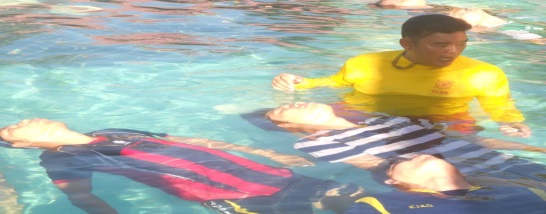 - ปีงบประมาณ 60 ยังไม่มีเด็กกลุ่มเป้าหมายเสียชีวิต
- จังหวัดดีเด่นการดำเนินการผู้ก่อการดี เขตสุขภาพที่ 6 
- จังหวัดที่มีทีมผู้ก่อการดีครบทุกอำเภอ
- ขยาย Merit Maker ระดับทองแดง
- ยกระดับ Merit Maker เป็นระดับเงิน
เป้าหมายทั้งปี
-อัตราการเสียชีวิตจากการจมน้ำฯ ไม่เกิน 5.0 /แสน. ปชก
-สร้างทีมผู้ก่อการดีระดับทองแดงอย่างน้อยอำเภอละ 1 ทีม (9 ทีม)
- และยกระดับทีมผู้ก่อการดีระดับเงินอย่างน้อย 1 ทีม
อัตราเสียชีวิตจากการบาดเจ็บทางถนน
สถานการณ์(ต.ค.-ก.พ.60)
มาตรการที่ดำเนินการ
1. การบริหารจัดการ (SAT/EOC-RTI คุณภาพ)   
2. ข้อมูล 4I (Integration of Data 3/ IS online/ Investigation/ information)  
3. การป้องกัน ACDR(Ambulance Safety/ Community Checkpoint/ DHS-RTI/ RTI officer) 
4.การรักษา 2 EIR (EMS/ ER/ In-hos คุณภาพ/ Referral System )
เสียชีวิต 82 ราย อัตราตาย 14.85 ต่อแสน ปชก.
คาดว่าเพียงครึ่งปีจะเกินเป้าหมายทั้งปี(99ราย)
อำเภอที่มีอัตราการตายสูงสุด 3 อันดับ ( 5 เดือน)
 วัฒนานคร 23.44 (19 ราย) วังสมบูรณ์ 19.51(7 ราย) และ ตาพระยา 17.97 (10 ราย)ต่อแสน ปชก.
เป้าหมายทั้งปี
1.เสียชีวิตจากการบาดเจ็บทางถนน ไม่เกิน 18 ต่อแสนประชากร 
2.อำเภอผ่านเกณฑ์ DHS-RTI ระดับดี 50%  3.ไม่มีผู้เสียชีวิตจากอุบัติเหตุ
รถพยาบาล  4. ผู้บาดเจ็บที่มีค่า Ps.>0.75 เสียชีวิตไม่เกิน 1.5%
ระบบการแพทย์ฉุกเฉิน
มาตรการที่ดำเนินการ
สถานการณ์(ต.ค.-มี.ค.60)
1.บูรณาการระบบ EMS  ร่วมกับ RTI /  PHER/ Merit  Maker
2. พัฒนาศักยภาพบุคลาการกู้ชีพทุกระดับ(ALS/BLS/EMR) /
สร้างความสัมพันธ์ระหว่างเครือข่าย 
3. ขยายเครือข่าย EMS สู่ อปท.  (จัดทำ MOU การพัฒนา EMS ร่วมกับ อบจ.)
- อปท.ขึ้นทะเบียนครบ 100 % แต่ อปท. มีผลงาน    ออกให้บริการเพียง ร้อยละ 33.84 ของ อปท.ที่ขึ้นทะเบียน
เป้าหมายทั้งปี
ผู้ป่วยฉุกเฉินได้รับบริการ EMS มากกว่า 95.5% ของเป้าหมาย
ร้อยละของกลุ่มประชากรหลักที่เข้าถึงบริการป้องกัน AIDS และ STIs เชิงรุก
ความครอบคลุมการได้รับวัคซีนแต่ละชนิดครบตามเกณฑ์ในเด็กอายุครบ 1 ปี, 2 ปี, 3 ปี, 5 ปี
เป้าหมายทั้งปี
ความครอบคลุมการได้รับวัคซีนแต่ละชนิดครบตามเกณฑ์ไม่น้อยกว่าร้อยละ 90 
ยกเว้น MMR ไม่น้อยกว่าร้อยละ 95
ผู้รับผิดชอบตัวชี้วัด : นางจุฑารัตน์ ศักดิ์เติม
ระดับความสำเร็จของอำเภอควบคุมโรคเข้มแข็งแบบยั่งยืนภายใต้ระบบสุขภาพอำเภอDHS
มาตรการที่ดำเนินการ
สถานการณ์(ต.ค.-มี.ค.60)
ปี2559 (ต.ค.58-ก.ย.59)                       ผ่านเกณฑ์จำนวน 9 อำเภอ (100%)
ระดับดี 3 อำเภอ (33.33%)
ระดับพื้นฐาน 6 อำเภอ (66.67%)
- ป้องกันควบคุมโรคและภัยสุขภาพ 
- ผลสำเร็จของการดำเนินงานอำเภอป้องกันควบคุมโรคเข้มแข็งแบบยั่งยืน 
- นวัตกรรม กิจกรรมเด่น
เป้าหมายทั้งปี
มีผลสำเร็จของการดำเนินงานอำเภอป้องกันควบคุมโรคเข้มแข็งแบบยั่งยืน 
มีนวัตกรรม กิจกรรมเด่น
ผู้รับผิดชอบตัวชี้วัด : นายสุธี วรรณา
อัตราความสำเร็จการรักษาผู้ป่วยวัณโรครายใหม่และกลับเป็นซ้ำ
มาตรการที่ดำเนินการ
- Success rate 85.6
สถานการณ์(ต.ค.58 - ม.ค.59)
มาตรการ
1. เร่งรัดการค้นหาเชิงรุกในผู้ป่วยวัณโรค และประชากรกลุ่มเสี่ยงเป้าหมาย
(ผู้สัมผัสร่วมบ้าน ผู้ติดเชื้อเอชไอวี ผู้ป่วยโรคเบาหวาน และผู้ต้องขังในเรือนจำ)
2. การดูแลรักษาผู้ติดเชื้อวัณโรคและผู้ป่วยตามมาตรฐานให้หายและกินยาครบ
เป้าหมายทั้งปี
อัตราความสำเร็จการรักษาผู้ป่วยวัณโรครายใหม่และกลับเป็นซ้ำร้อยละ 85
รพ./รพ.สต. มีผู้ประสานงานด้านภาษาประจำสถานบริการ
นายสมโภชน์ เจริญยิ่ง   ผู้รับผิดชอบ
เจ้าหน้าที่รพ./รพ.สต.สามารถสื่อสารด้วยภาษาอังกฤษหรือเขมรได้
นายสมโภชน์ เจริญยิ่ง   ผู้รับผิดชอบ
สรุปงบประมาณดําเนินงานโครงการ รอบ 6 เดือน ปี 2560